What’s the problem?
There’re 2 verbs that mean “TO BE” in Spanish, each one with different forms for persons / tenses; this is present and imperfect:

ser 	 estar
soy
¿eres?
es
somos
sois
son
estar 
estaba
estabas
estaba
estábamos
estábais
estában
ser
era
eras
era
éramos
érais
eran
estoy
¿estás?
está
estamos
estáis
están
In practice, you will be using mostly the highlighted ones…
so: if you want to say “I am”… do you say “soy” or “estoy”?

This is what the question “¿ser o estar?” means
¿ser o estar?
If you are talking about:
Weather: don’t bother choosing!
	we use “hace” or “hacía”
There is / was, etc.: don’t bother choosing!
	we use “hay” or “había”
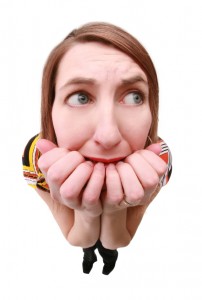 If it’s none of the about, then you do have to choose, but it is very simple if you remember this. If you don’t, you lose:

If it’s…
LOcation
Specialword
Emotion

Use estar
¡Otherwise, “ser”!
ESTAR
[Speaker Notes: -ato/-ito as well as ado ido?]